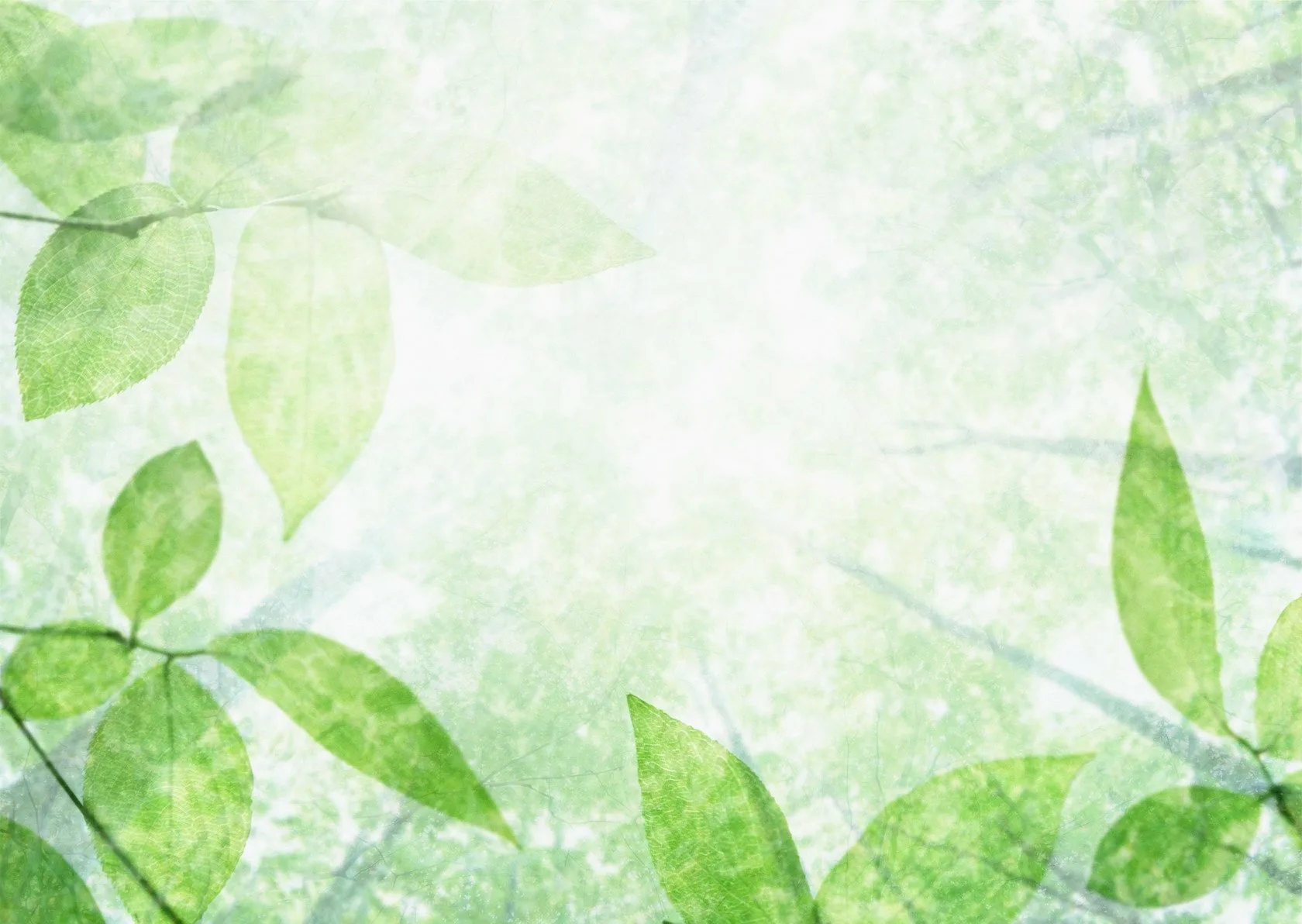 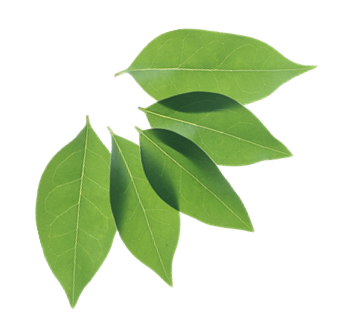 Муниципальное бюджетное дошкольное образовательное учреждение 
«Детский сад общеразвивающего вида № 101» 
муниципального образования города Братска Иркутской области
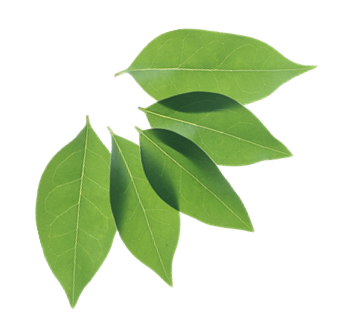 Формирование детской субъектности 
в экологическом образовании для устойчивого развития

Красавина Кристина Владимировна
старший воспитатель
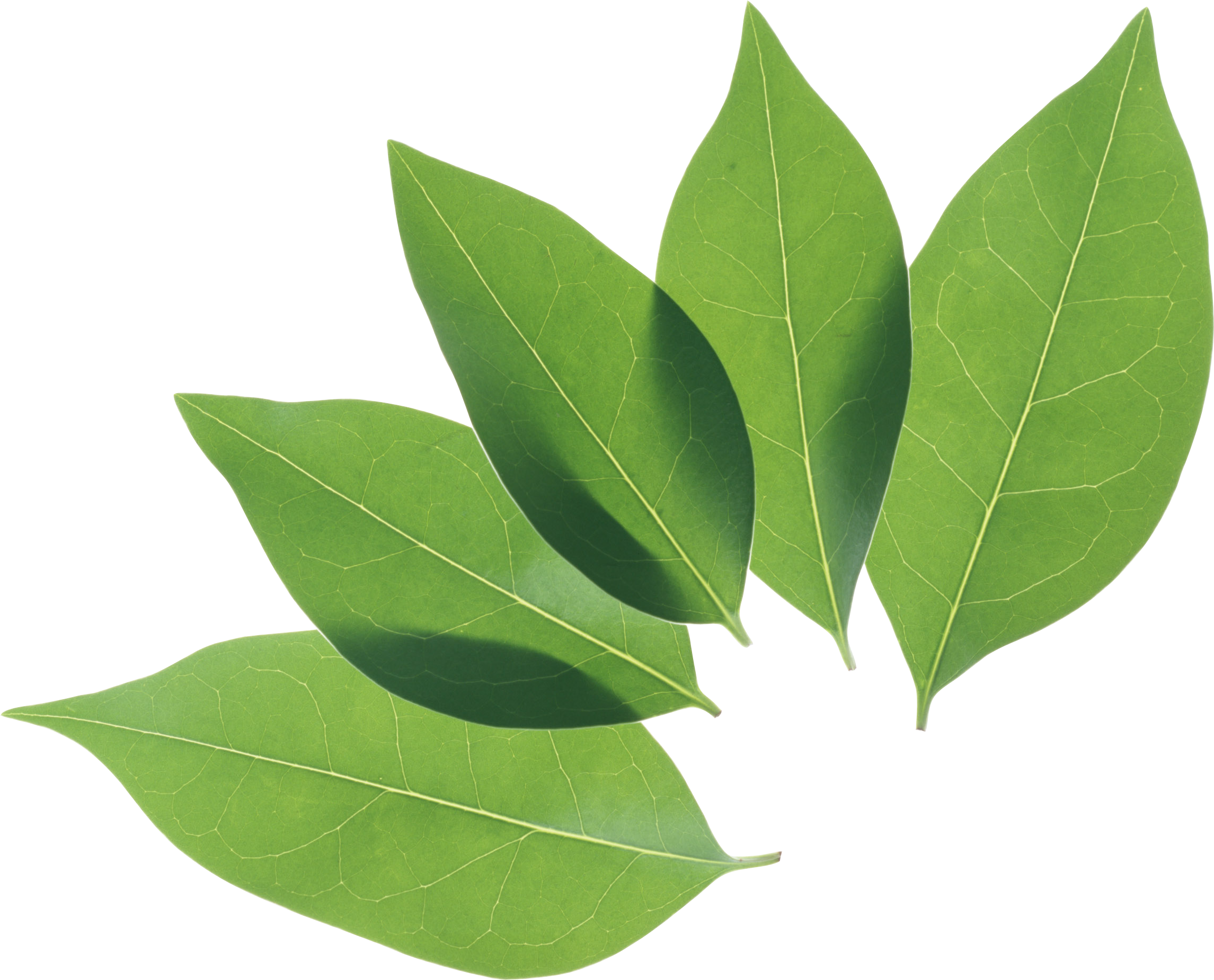 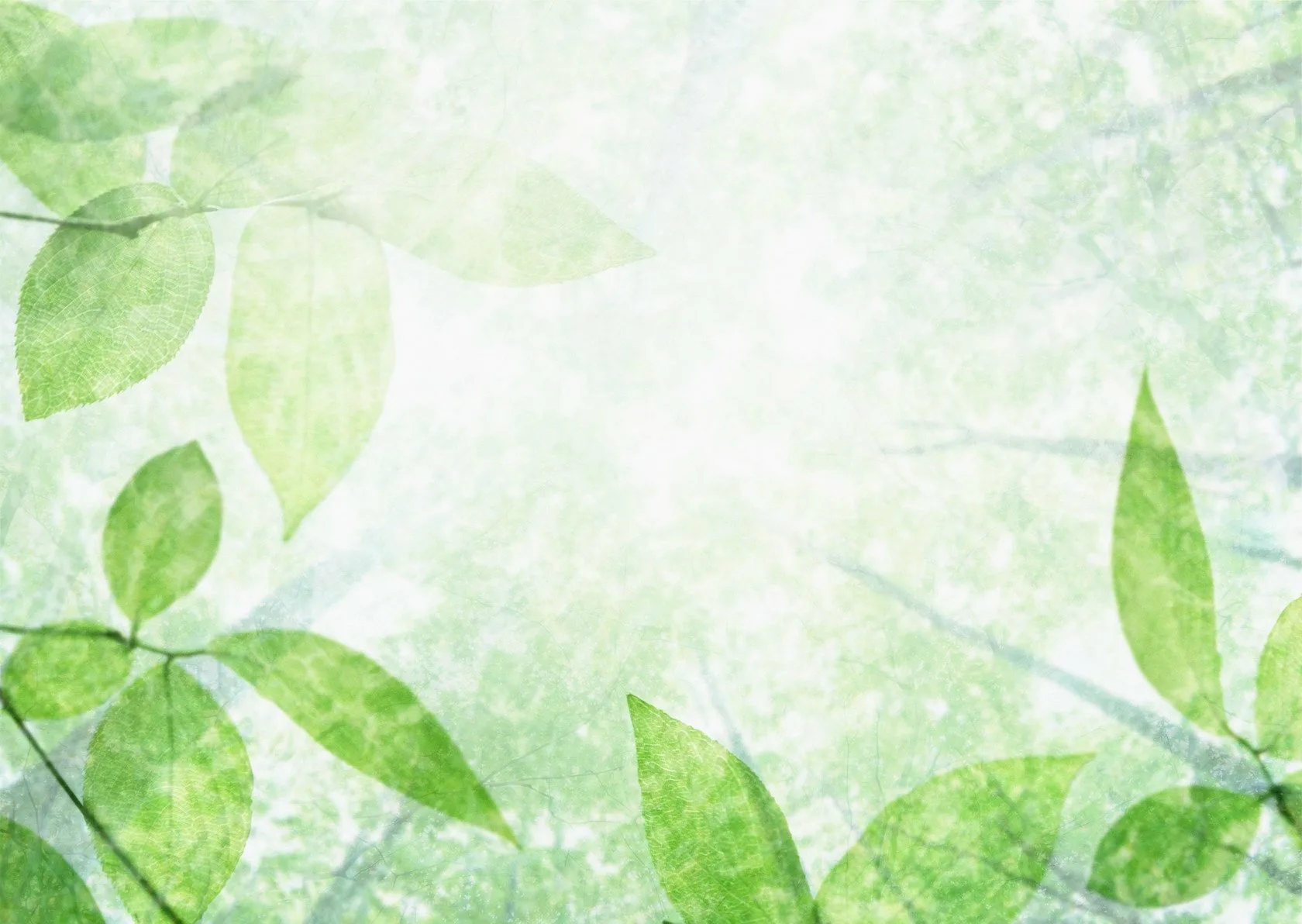 Понятие «субъект» рассматривается как познающий, действующий человек, существо, противостоящее внешнему миру как объекту познания .
«Субъективный» (subjectum) – в переводе с латинского – лежащий в основе, субъективность – это исходное начало в человеке, что лежит в его основе.
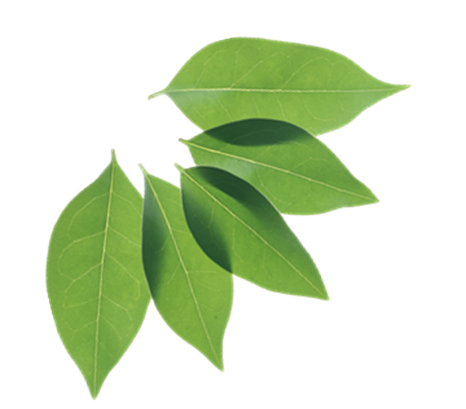 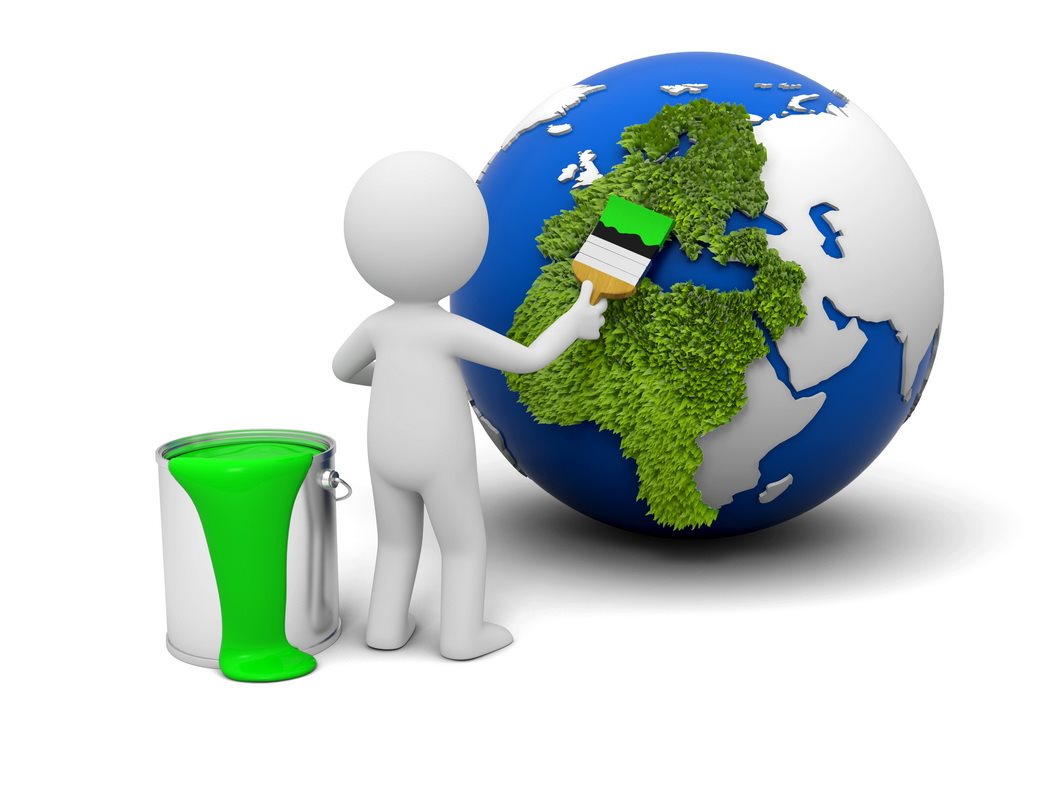 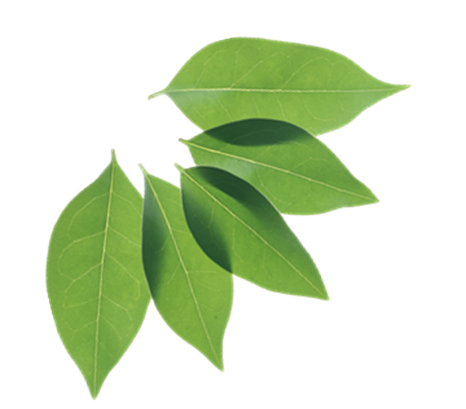 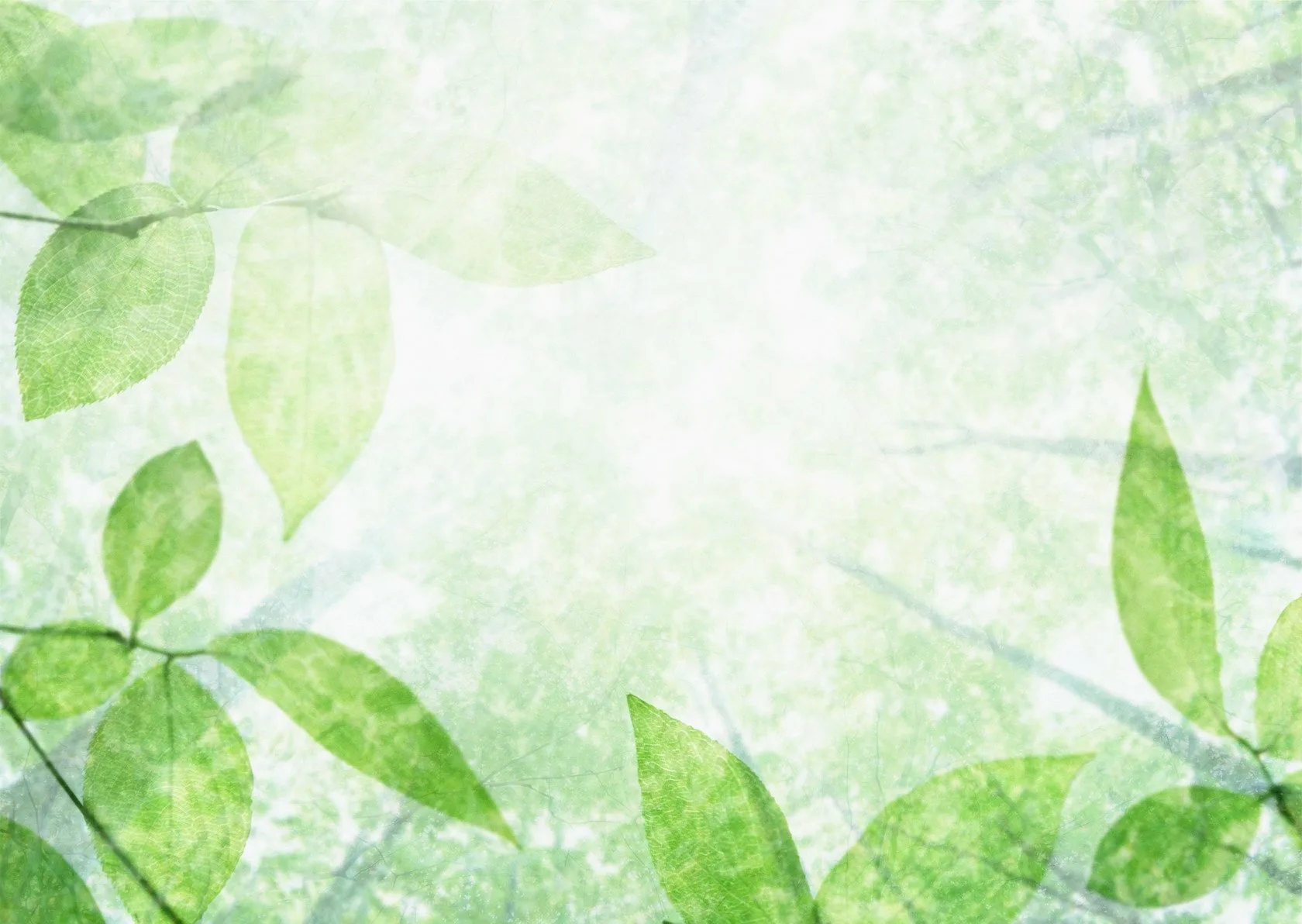 Субъективные характеристики личности ребенка отражены во ФГОС ДО в целевых ориентирах:

ребенок овладевает основными культурными способами деятельности, проявляет инициативу и самостоятельность в разных видах деятельности, способен выбирать себе род занятий, участников по совместной деятельности;
ребенок обладает установкой положительного отношения к миру,… способен договариваться, учитывать интересы и чувства других.
ребенок обладает развитым воображением, умеет подчиняться разным правилам и социальным нормам;
ребенок может выражать свои мысли и желания, 
ребенок может контролировать свои движения и управлять ими;
ребенок способен к волевым усилиям, может следовать социальным нормам поведения и правилам в разных видах деятельности, во взаимоотношениях со взрослыми и сверстниками, может соблюдать правила безопасного поведения и личной гигиены;
ребенок проявляет любознательность, задает вопросы взрослым и сверстникам, интересуется причинно-следственными связями, пытается самостоятельно придумывать объяснения явлениям природы и поступкам людей; склонен наблюдать, экспериментировать. Обладает начальными знаниями о себе, о природном и социальном мире, в котором он живет; знаком с произведениями детской литературы, обладает элементарными представлениями из области живой природы, естествознания, математики, истории и т.п.; ребенок способен к принятию собственных решений, опираясь на свои знания и умения в различных видах деятельности.
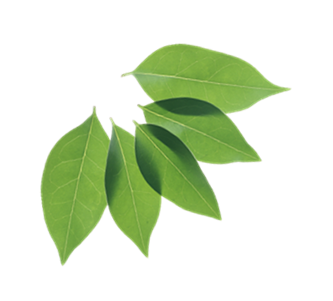 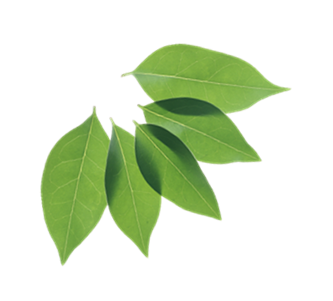 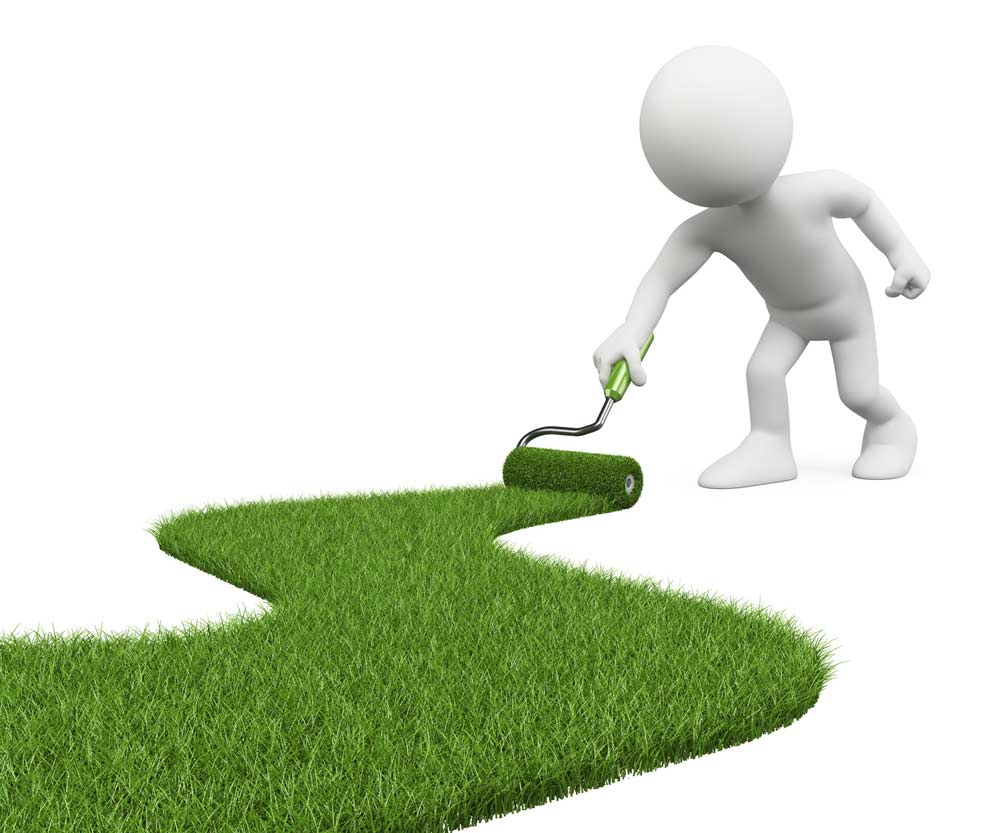 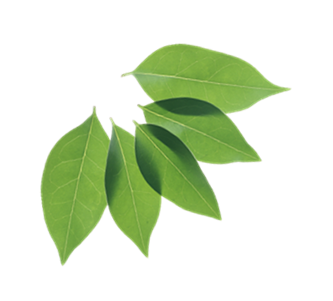 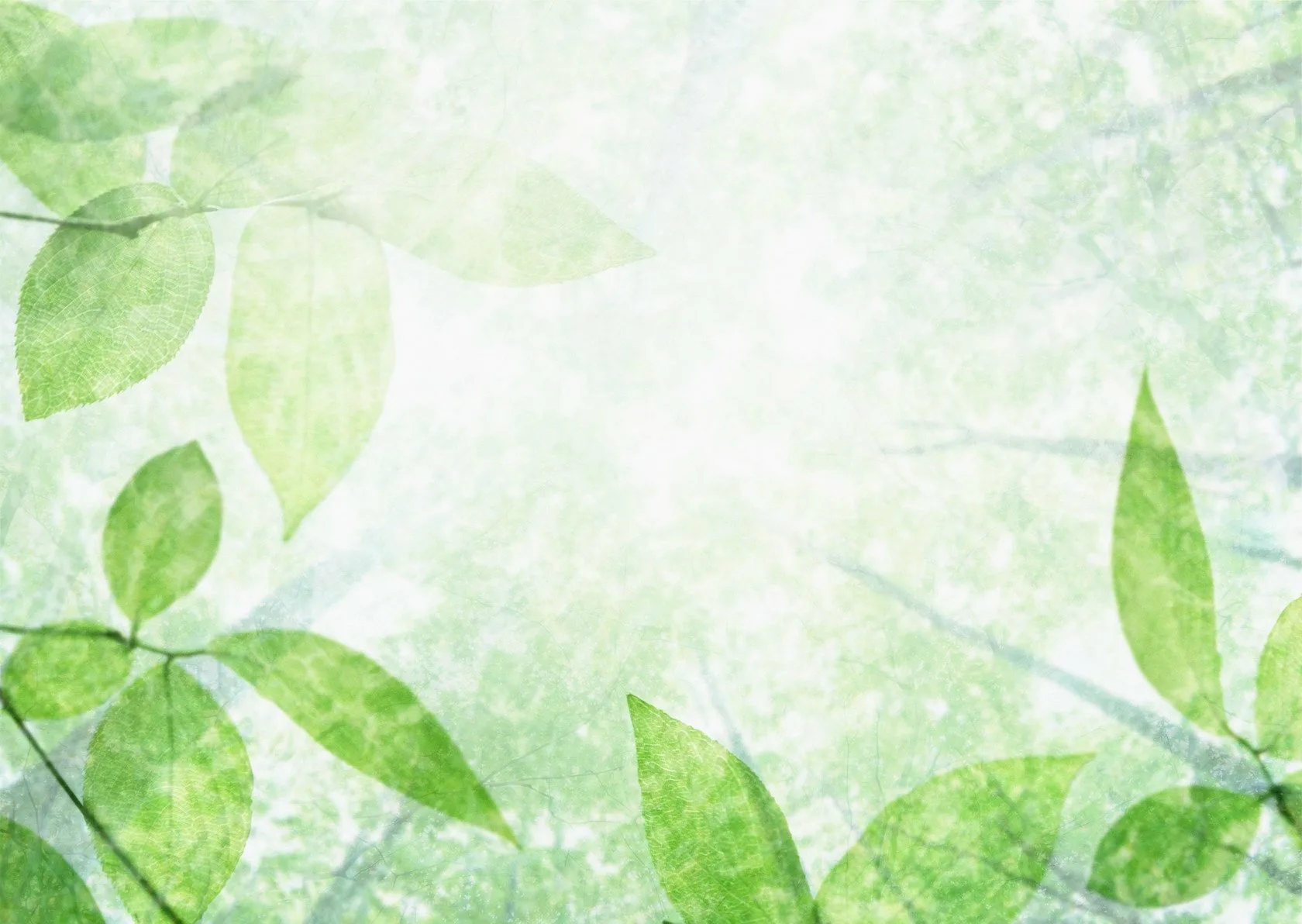 Применение современных педагогических  технологий, форм и методов в дошкольном учреждении позволяет раскрыть начала формирования детской субъектности:
Социо-игровая технология;
Проектная технология;
Познавательно-исследовательская технология;
Технология решения изобретательских задач;
«Детский совет»;
«Утренний круг»;
Технологии развития детской субъектности
Метод аналогии
Метафоры (сказки, пословицы, поговорки)
Деятельностный подход: акции, детские конференции, марафоны
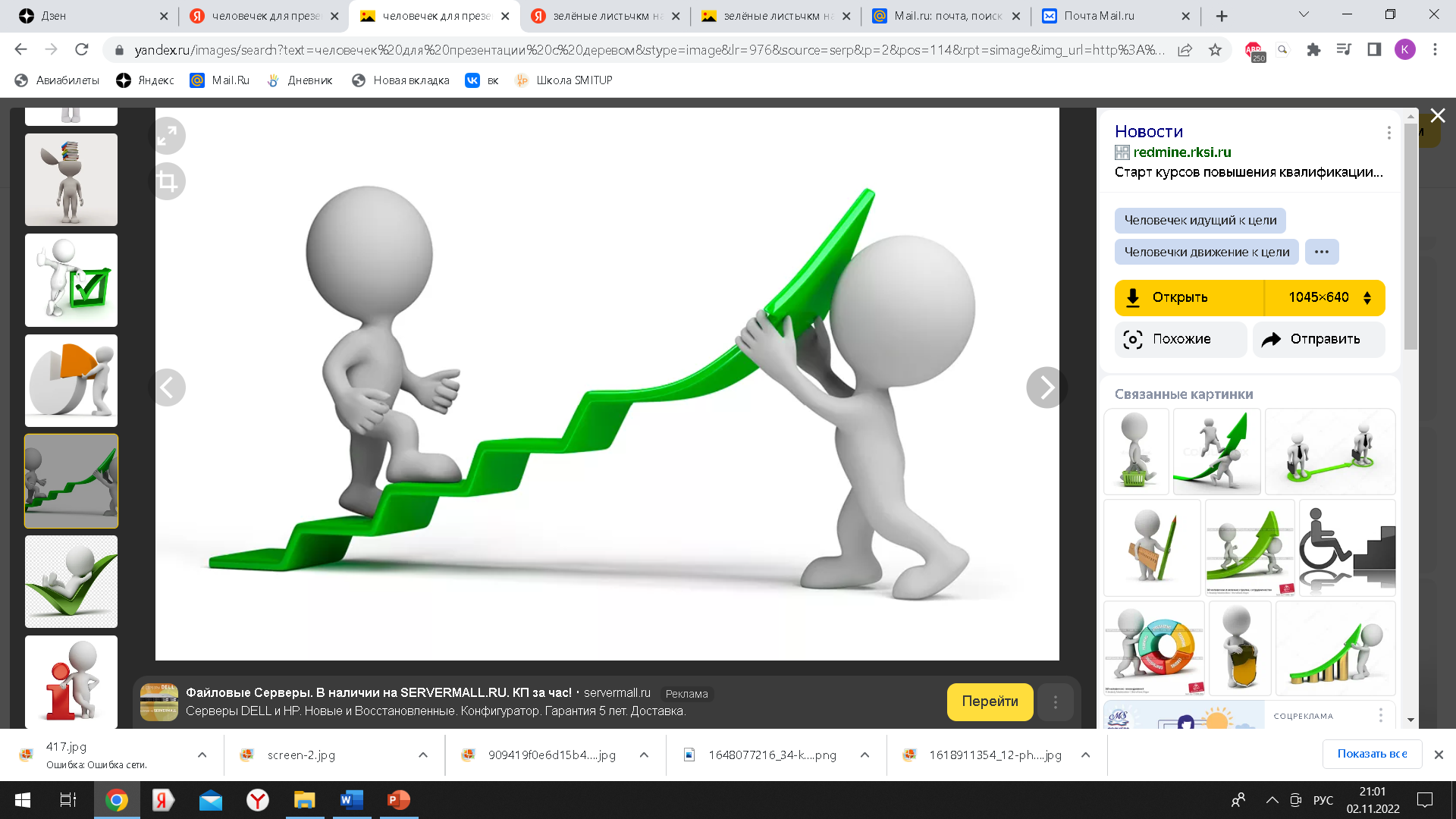 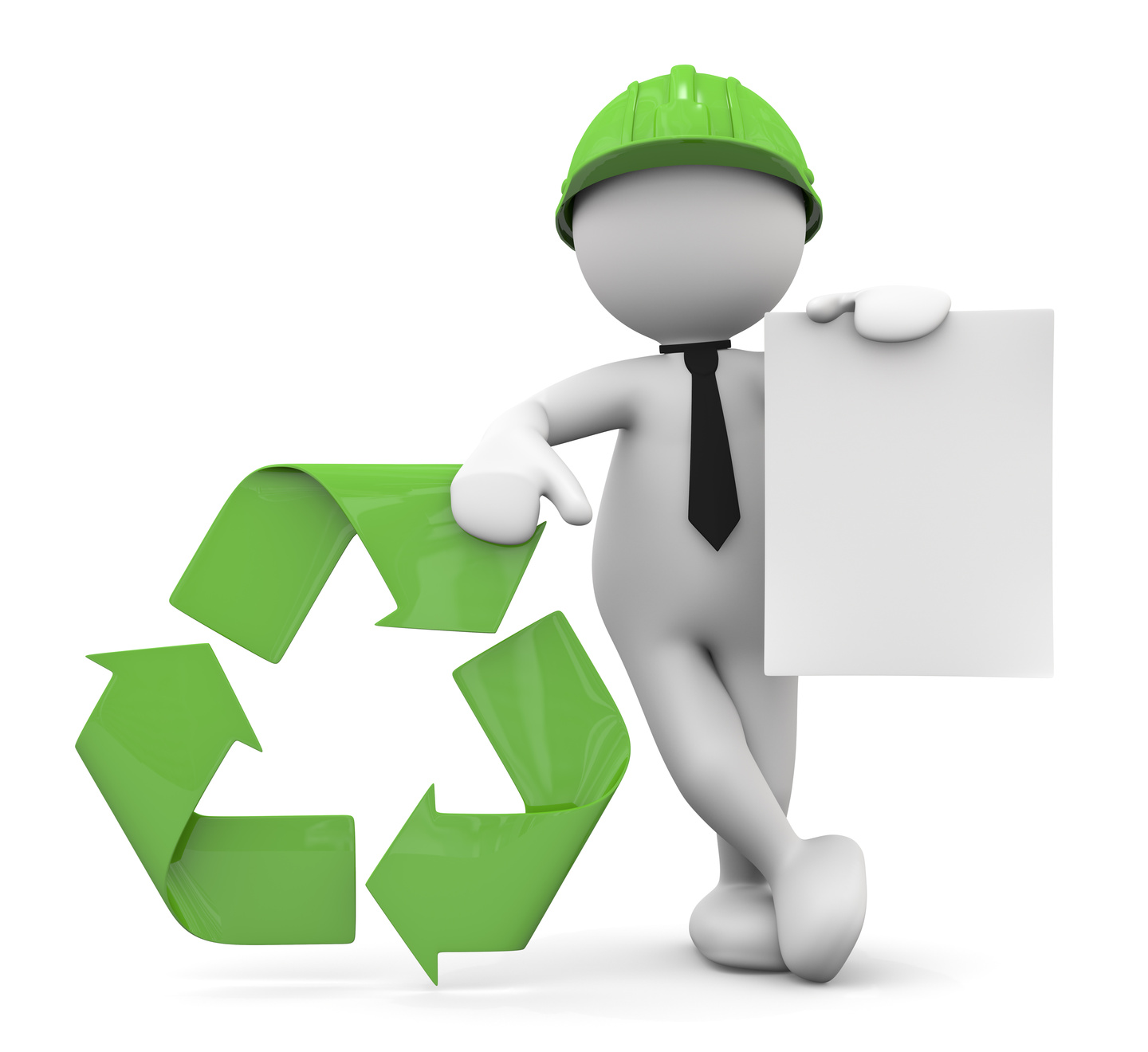 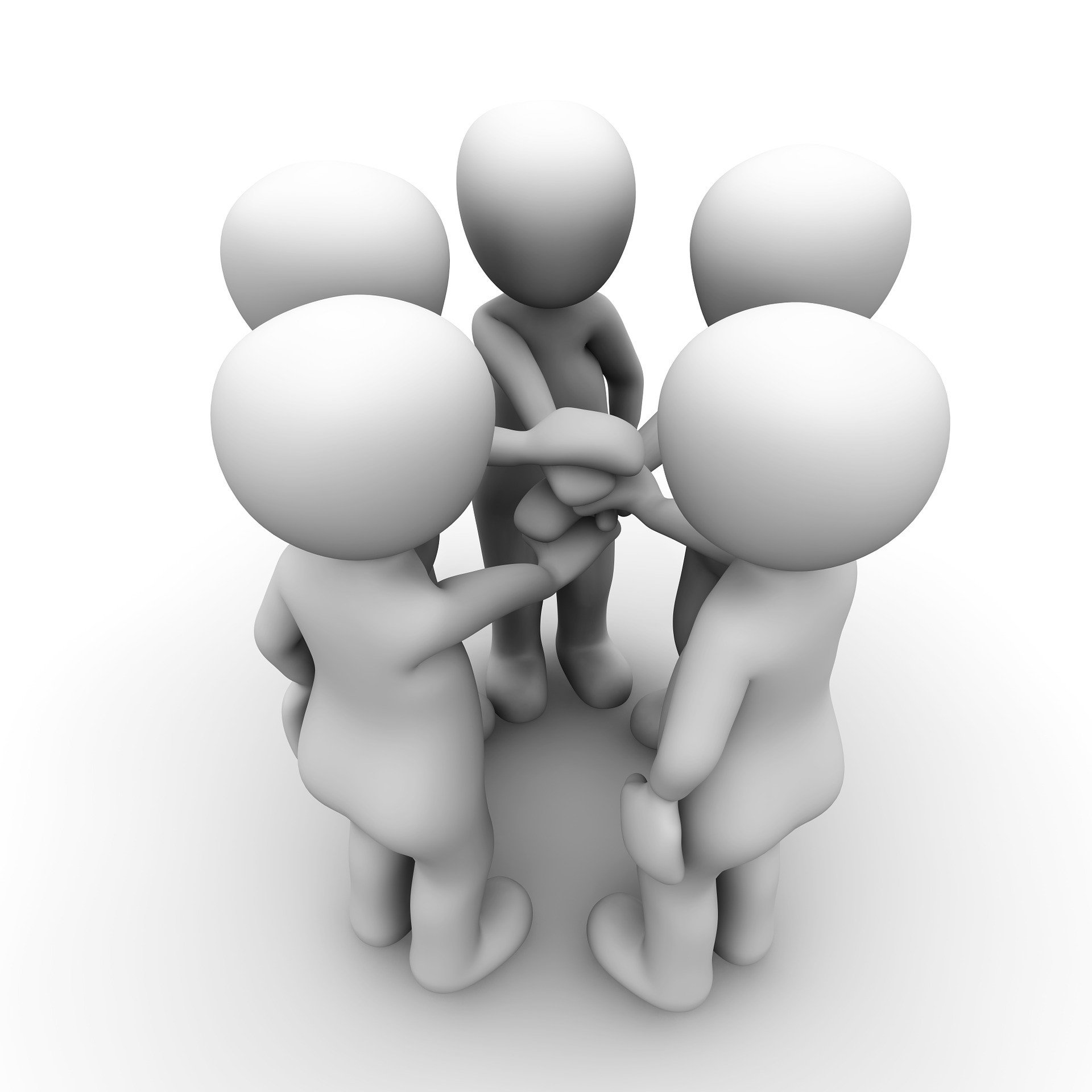 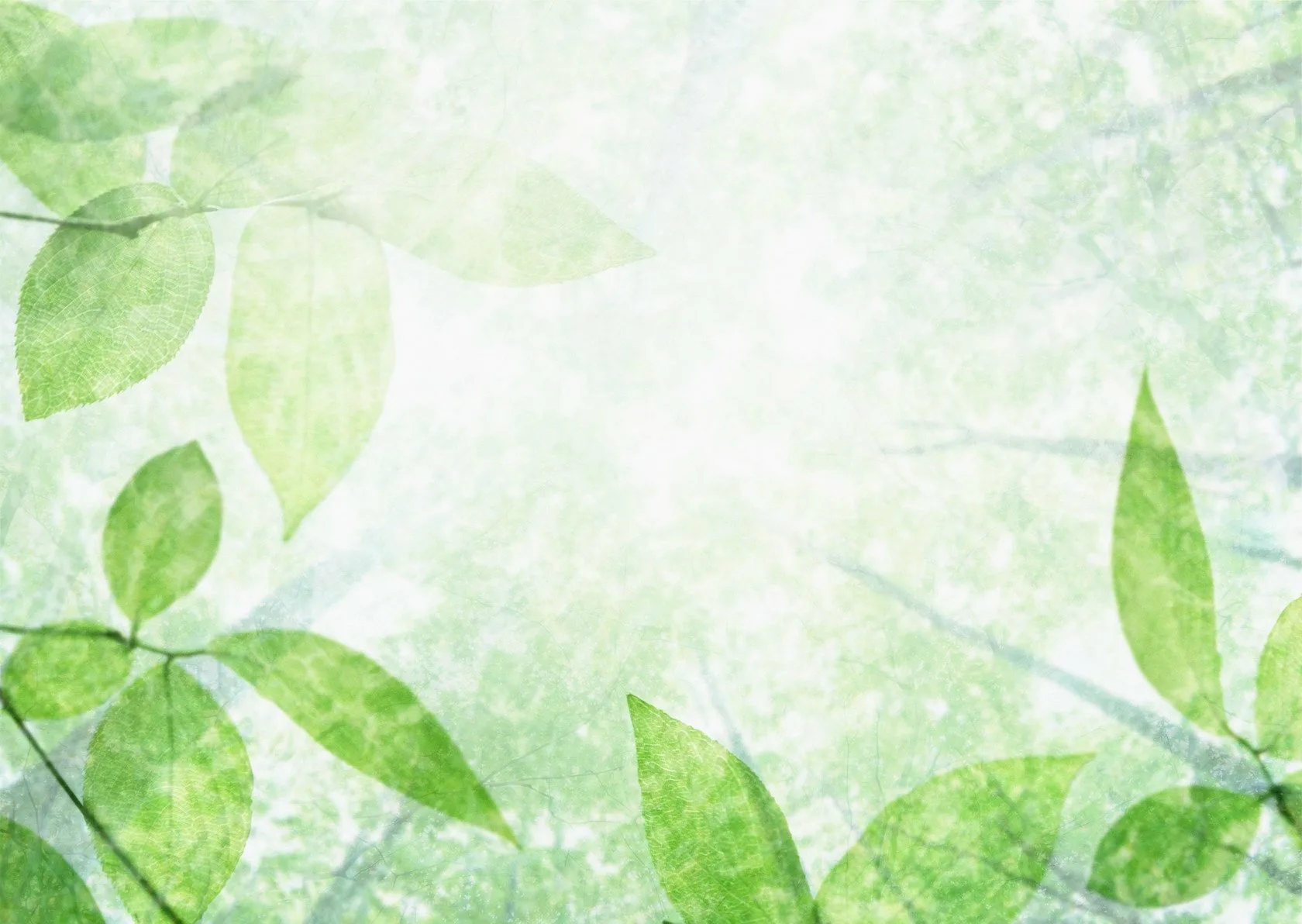 Личный опыт решения противоречий, например, «Хочу-нельзя». Есть законы природы, границы дозволенного природой, которые ребенок должен знать, осмысливать, уметь понимать их и выстраивать свое поведение исходя из их понимания. 
Формирование нравственных качеств неизбежно соприкасается с экологическим воспитанием личности. Нужно отметить взаимовлияние двух планов воспитательных воздействий: 
- во-первых, это комплексное воздействие на формирование отношения дошкольников к природе в единстве экологических, нравственных и эстетических компонентов; 
- во-вторых, собственно нравственные качества в широком смысле в целях формирования у дошкольников эстетического, экологического отношения к действительности вообще и к природе как ее части.
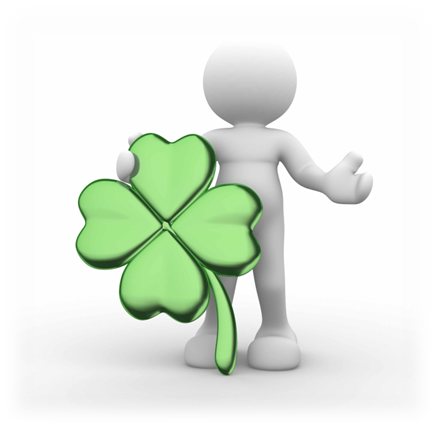 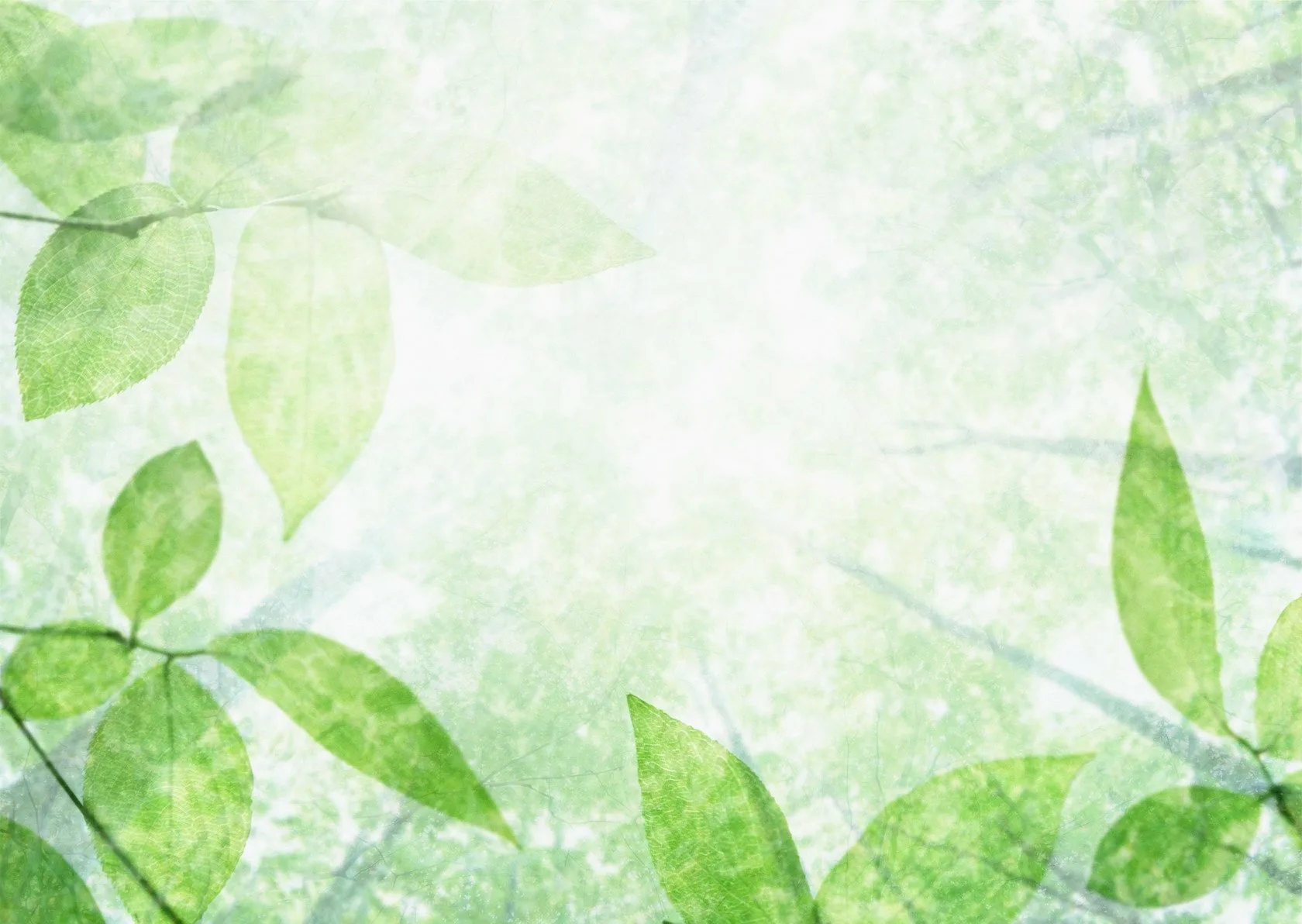 «Что ребенок может сделать сегодня с помощью, 
завтра он сможет сделать сам»
Л.С. Выготский
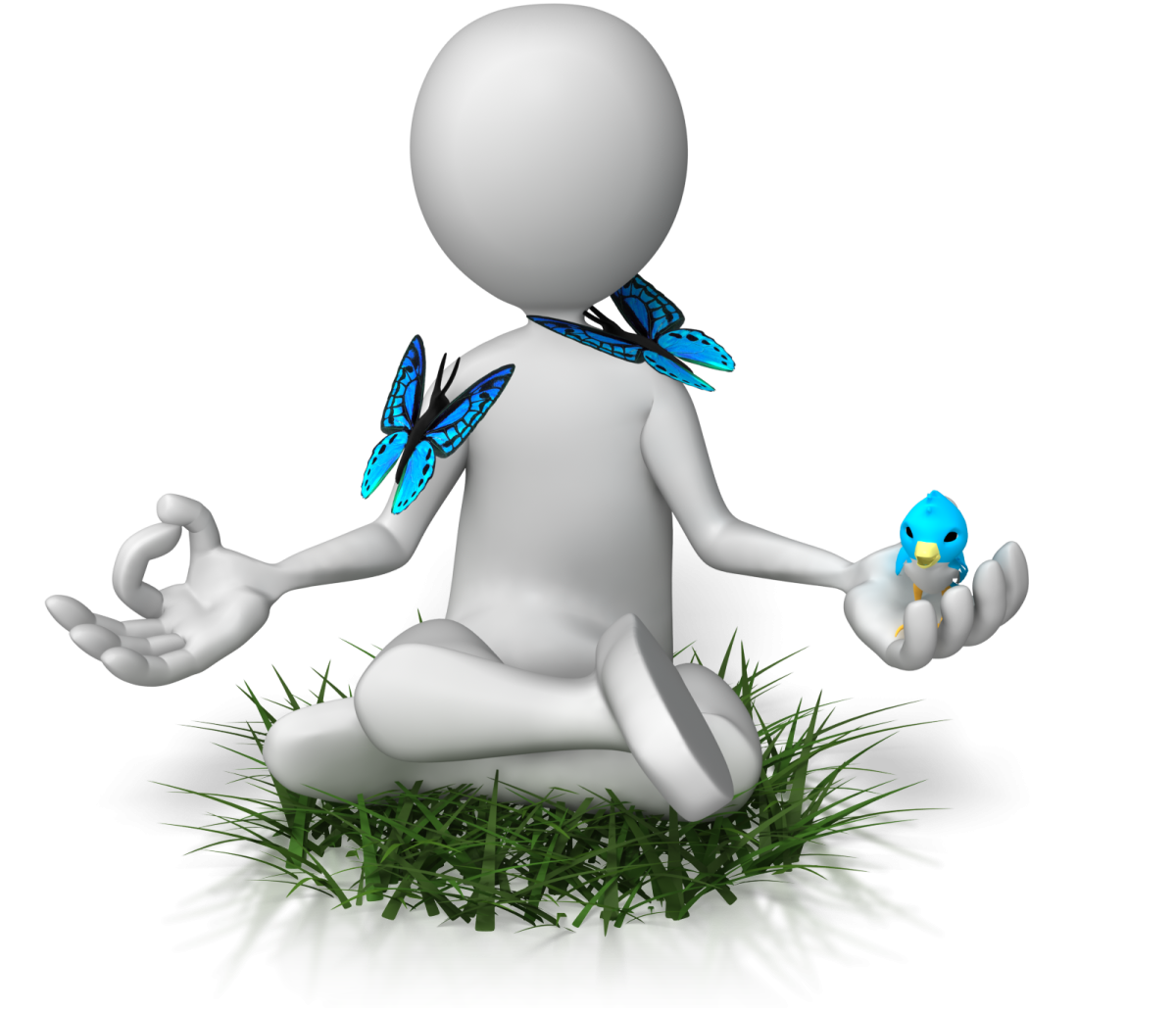 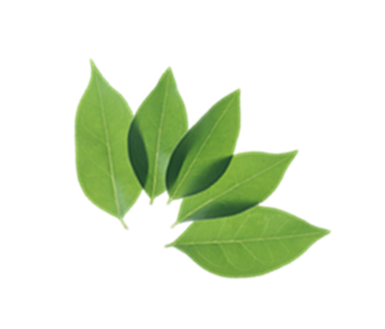 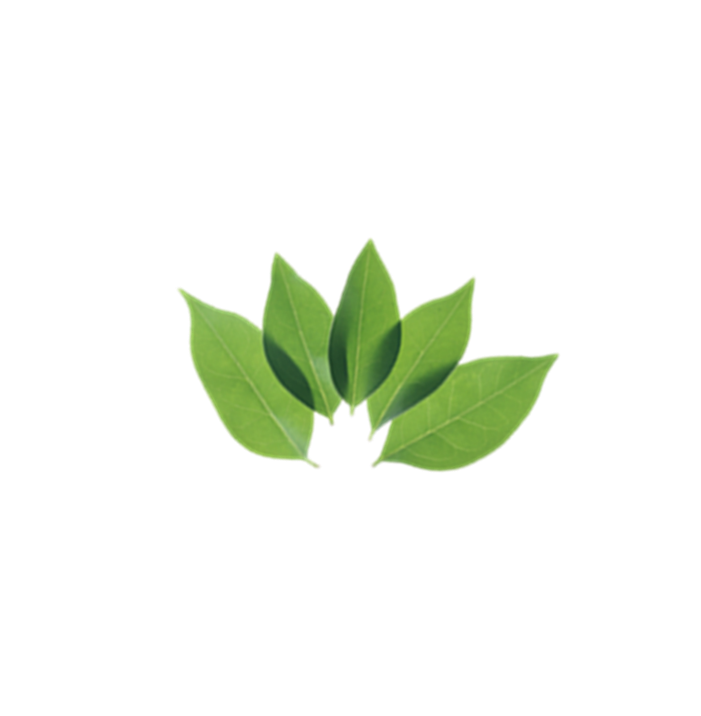